Perceptions of Healthcare and Medicine in Yogyakarta in Comparison to ProvidenceLynnea Talbot, KinesiologySponsor: Shabnam Lateef, Kinesiology
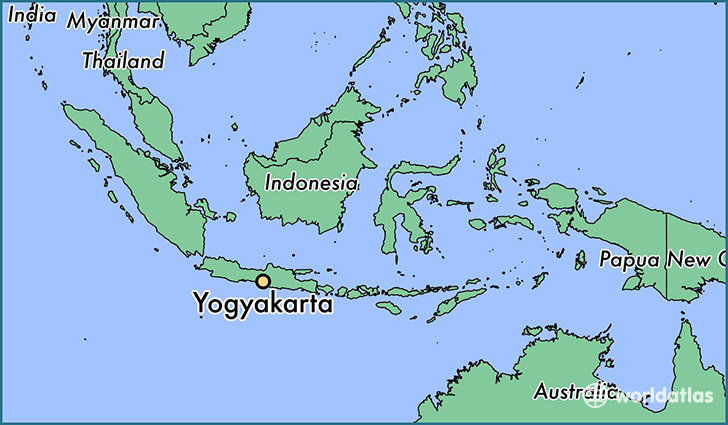 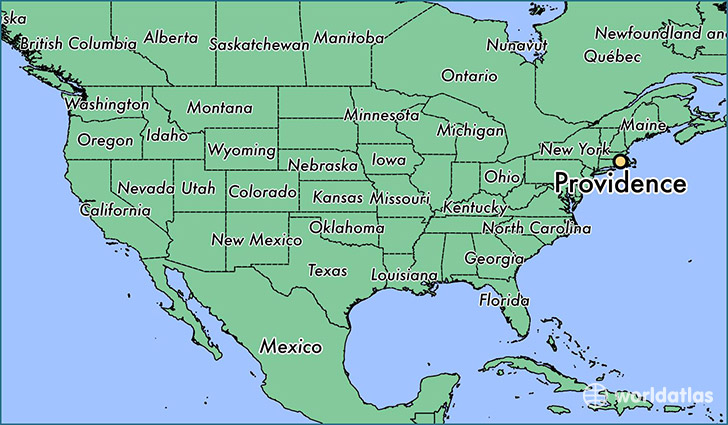 Compare & Contrast 



















   Local Puskesmas
   located in 
   Prambanan,
   Indonesia
Observation & Discussion
Visiting Indonesia in January of 2020 allowed for an observation of the culture and the ways in which they practice medicine. After touring a local hospital’s stroke unit, pharmacy and the Puskesmas (Community Health Centers), the perceptions toward Western medicine became evident. As compared to Providence, Rhode Island, CAM therapies seem to be used more widely in Indonesia. Jamu is a popular form of Complementary and Alternative Medicine in Indonesia that uses natural products such as plants and roots to treat many ailments. Jamu is often chosen over other forms of Western medicine in Indonesia out of concern of the side-effects of the prescribed medication. This anecdotal evidence merits further investigation to determine the extent of use of Jamu by the public. Additional research is also needed to determine the effects of Jamu in treating the symptoms of Stroke. 
Ultimately, these differences in prevalence and incidence rates of Stroke may be due to the differences in how healthcare is provided to the local population, the types of facilities that are available, the history of the two cities and their unique cultural practices.
Introduction
Yogyakarta and Providence are both major cities, located in Java, Indonesia and Rhode Island within the United States, respectively. The life expectancy values for the city of Yogyakarta are 69.5 and 72.8 for males and females, respectively as of 2017. The life expectancy values for the city of Providence are 76.8 and 81.5 for males and females, respectively as of 2014. Each city has a distinct form of healthcare. The types of medical facilities available to patients varies by location. Health outcomes may also be affected by the use of complementary and alternative medicine (CAM) therapies.
Medical Personnel
Yogyakarta:
Physicians
Nurses
Providence:
Physicians 
Physician Assistant
Nurse Practitioner
Nurses (RN)
Licensed Practicing Nurse (LPN)
Certified Nurse’s Assistant (CNA)
Medical Facilities
Yogyakarta:
People rely primarily on public hospitals which receive subsidies from the central government for treatment.
Community Health Centers which are known as Puskesmas are also popular. Puskesmas rely on government subsidies, similar to the ones given to public hospitals
Few for profit private hospitals are available, but they are largely used by individuals from a higher socio-economic status.

Providence:
Public hospitals are funded by the government
Private hospitals are funded by one   individual or a group 
Primary care practices that are often private practices
Walk-in clinics that accept insurance
Stroke 
Stroke is the number one cause of death in Yogyakarta, Indonesia and the 6th leading cause of death in Rhode Island, USA. Risk factors for Stroke include, age and family history, lifestyle factors like smoking, diet and exercise and associated conditions such as hypertension, heart disease or diabetes also. In Providence, from 2014-2018, the percentage of those who have died from a stroke and are overweight or obese has significantly increased. The percentage who have died from a stroke and also smoke, suffer from depression or use drugs or alcohol have remained relatively constant. The highest prevalence of stroke in Yogyakarta is associated most closely with increasing age, hypertension and diabetes. Addressing modifiable risk factors is an effective way of reducing Stroke mortality even in low-income settings. Smoking, which is socially acceptable, is also a major concern in Yogyakarta. Both cities are working to raise awareness about the risk factors and available treatments for stroke.
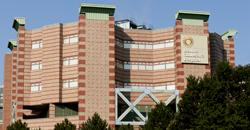 Local Providence Hospital
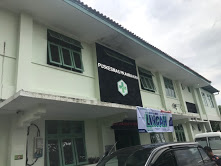 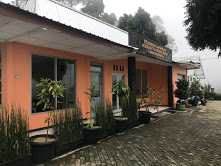 The Jamu research 
facility in Yogyakarta
Insurance & Access
Yogyakarta:
Universal healthcare 
      -There is equal access to healthcare for all irrespective of their financial state

Providence:
Universal healthcare is not an option in Providence. Most people rely on health insurance that can be purchased from private insurance companies.
Limited state and federal government subsidies are available in the form of Medicare & Medicaid which are designed to assist the elderly, the poor and the disabled.
Complementary & Alternative Medicine (CAM) Therapies

Yogyakarta, Indonesia
Jamu
Massage therapy
Meditation
Yoga
Kerokan (coining)

Providence, Rhode Island
Acupuncture
Chiropractic medicine
Massage therapy
Meditation
Yoga
Literature Cited 
1.Benotti, E., Hirschhorn, L., Sugiyarso, S., & Ahmad, J. (2019, September 26). Indonesia: Puskesmas and 
 the Road to Equity and Access. Retrieved March 21, 2020, from https://improvingphc.org/indonesia-      puskesmas-and-road-equity-and-access
2.CDC Global Health - Indonesia. (2020, January 3). Retrieved March 20, 2020, from    https://www.cdc.gov/globalhealth/countries/indonesia/default.htm
3.Country Profile: Providence County, Rhode Island. (2016). Retrieved March 20, 2020, from http://www.healthdata.org/sites/default/files/files/county_profiles/US/2015/County_Report_Providence_County_Rhode_Island.pdf
4. Healthcare Administration Degree Programs (2020). What is the Difference Between a Public and Private Hospital? Retrieved March 21, 2020, from https://www.healthcare-administration-degree.net/faq/what-is-the-difference-between-a-public-and-private-hospital/
5. Indonesia - Yogyakarta. (2018, November 9). Retrieved March 20, 2020, from http://www.healthdata.org/indonesia-yogyakarta
6. Scope of Practice Policy. (2020). Rhode Island Scope of Practice Policy - State Profile. Retrieved March 21, 2020, from http://scopeofpracticepolicy.org/states/ri/
7. Stats of the State of Rhode Island. (2018, April 9). Retrieved March 20, 2020, from https://www.cdc.gov/nchs/pressroom/states/rhodeisland/rhodeisland.htm
7. State of Rhode Island: Department of Health. (2020). Retrieved April 18, 2020, from https://health.ri.gov/data/stroke/
8. Stroke Risk. (2017, January 17). Retrieved April 18, 2020, from https://www.cdc.gov/stroke/risk_factors.htm
9. U.S. Census Bureau: Providence city, Rhode Island. (2018). Retrieved March 20, 2020, from https://www.census.gov/quickfacts/providencecityrhodeisland
10. World Health Organization. (2017). The Republic of Indonesia Health System Review. Asia Pacific Observatory on Health Systems and Policies, 7(1), 1–328. Retrieved from http://www.searo.who.int/entity/asia_pacific_observatory/publications/hits/Indonesia_HIT/en/
11. Yogyakarta Population 2020. (2020). Retrieved March 20, 2020, from https://worldpopulationreview.com/world-cities/yogyakarta-population/
12. State of Rhode Island: Department of Health. (2020). Retrieved April 18, 2020, from https://health.ri.gov/data/stroke/
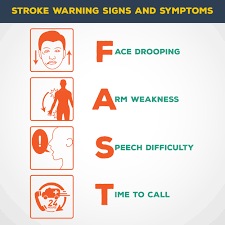 Stroke mortality rates and the extent of any disability resulting from a Stroke is heavily dependent on receiving treatment within 3 hours after the onset of a Stroke.  It is thus important that people recognize the symptoms of a Stroke. The acronym FAST is used to educate patients.
[Speaker Notes: Yogyakarta and Providence are both major cities each with their own forms of healthcare and medical services. Yogyakarta is located in Indonesia while Providence is located within the United States. The population of Yogyakarta is significantly greater than that of Providence however the life expectancy values for both men and women in Providence are greater when compared to Yogyakarta. Hospitals are both private and public in Yogyakarta as well as Providence, private being funded by one individual or group and public being run by the government. Puskesmas are health clinics located in Yogyakarta and mandated by the government. These health centers were created to provide greater medical access to the general public and provide patients with a variety of services. While touring a local Puskesmas in Indonesia it became clear just how many services one facility can provide, there was one or two rooms designated to each service which included, mental health services, nutrition, dental services, maternity as well as a small emergency room. This in some ways seemed similar to the walk-in clinics that Providence has to offer, where patients may go for any medical services they may need without having to see their primary care physician or going to the emergency room. The medical personnel in these two cities is similar in the sense that there are physicians and nurses at the core of each medical facility however, there are differing levels and positions. For example, in Yogyakarta there are four levels of nursing that can be completed while, in the United States there are registered nurses and licensed practicing nurses that have different qualifications. Providence also has nurse practitioners and physician assistants who work hand in hand with the physicians as well as aides who assist nurses with their needs. These two cities handle insurance in very different ways, Yogyakarta utilizes universal healthcare by providing equal access to healthcare without compromising an individual’s financial states. Providence on the other hand does not provide universal healthcare and instead individual’s must pay for their health insurance unless they are covered by a program such as Medicare or Medicaid, which aids the elderly and the poor in paying for medical services, respectively. As far as prominent diseases and top causes of death, the leading cause of death in Yogyakarta is stroke and heart disease in Providence. Stroke is the 6th leading cause of death in Providence indicating that it is a significant disease for both cities.
	The known risk factors and education provided by the cities both play a major role in limiting the prevalence of stroke. Hypertension is a major risk factor in both cities, smoking and obesity are also major issues that require education and lifestyle adjustments. The acronym FAST is often used as education and to help people remember the signs of stroke and the importance of time. FAST= Face (drooping), Arm (weakness), Speech (difficulty), and Time (to call). When it comes to treatment and alternative forms of medicine each of these cities differ. In Yogyakarta jamu is a type of natural medicine made from herbs and roots that is often chosen over Western medicine forms. Both cities utilize complementary and alternative medicine (CAM) treatments however, in Providence these are often used in conjunction with Western medicine for ailments and typically not on their own. In Yogyakarta however alternative medicine is often chosen as a sole treatment. When traveling to Indonesia and observing the facilities and the patients it became clear that the theme of fear was carried throughout the area. Based purely on observation it could be determined that in general individuals in Yogyakarta would choose alternative medicine over Western medicine whenever possible out of fear of the side effects and vice versa for the city of Providence. Based on observations it could be speculated that these differences in health care, access, disease prevalence and treatment may be in part due to the history of the region and what has been passed on through generations as cultural ideas and practices.]